МЕТОДИКА ПРОВЕДЕНИЯДНЕЙ БИБЛИОГРАФИИ
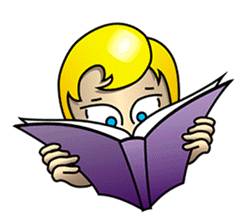 Biblion – книга (греч.)
Grapho – пишу (греч.)

Дни библиографии представляют собой комплексную форму работы по повышению информационно-библиографической культуры.
Подготовительный этап.
Составление плана
Проведения Дня библиографии.
Подборка и создание наглядного материала.
Проведение Дня библиографии.
Подведение итогов.
Создание отчета о проведении Дня библиографии.
Операционное описание технологического процесса подготовки и проведения Дня библиографии в детской  библиотеке:
1. Подготовительный этап.
Выбор темы (если тематический).
 Определение читательской аудитории: возраст, класс.
 Просмотр справочно-библиографического аппарата библиотеки.
 Изучение информационных и библиографических изданий.
 Отбор литературы. 
 Составление рабочего списка отобранных документальных источников.
 Изучение отобранных источников. 
 Определение даты проведения.
 Создание текста объявления о проведении Дня библиографии.
 Рекламирование Дня библиографии.
2. Составление плана проведения Дня библиографии.
Определение основной и сопутствующей цели.
Определение задач.
Установление путей достижения цели.
Определение объема знаний, умений, навыков, которые читатели должны приобрести в процессе проведения Дня библиографии.
Определение хода мероприятий, времени и места проведения.
Определение формы и содержания мероприятий.
Разработка текста мероприятий.
Определение функций библиотекаря.
Согласование плана с директором библиотеки .
3. Подборка и создание наглядного материала.
Организация книжной выставки.
Определение темы выставки.
Разработка плана выставки (определение разделов, рубрик.).
Формулировка заголовков каждого раздела.
Подбор литературы с использованием справочно-библиографического аппарата библиотеки.
Просмотр и отбор изданий.
Систематизация литературы.
Аннотирование и аналитическое описание изданий.
Подбор цитаты, иллюстраций.
Размещение изданий на столах, стеллажах, полках.
Оформление наглядного библиографического материала – плакатов, альбомов, папок, указателей, библиографических списков.
Подготовка демонстрационных разделов каталогов и картотек.
5. Подведение итогов.
Анализ проведения.
 Достижение поставленной цели.
Профессиональная компетентность библиотекаря, владение материалом.
Уровень организации и изучения нового материала.
Достигнута ли цель использования демонстрационного материала (каталога, картотеки, книжной выставки, плакатов, альбомов, дисков и т.д.).
Оценка проведенного мероприятия.
Степень внимания и интереса аудитории. 
Дисциплина и активность учащихся.
Глубина знаний, степень их усвоения.
Количество выполненных практических заданий.
Эмоциональная атмосфера в аудитории.
6. Создание отчета о проведении Дня библиографии.
Охват читателей библиотеки мероприятием.
Количество посещений и книговыдача в этот день.
Что удалось, что нет.
Результат.
Созданный продукт.
Выводы.
Программа универсальных дней библиографии
Мероприятия по самым различным направлениям библиотечно-библиографической подготовки читателей: 
история книги и библиотек;
система профессиональных и региональных информационных  ресурсов;
навыки самостоятельного поиска информации в каталогах и базах данных;
 знакомство с ББК; 
методы самостоятельного поиска информации; 
составление библиографических списков книг для чтения;  
составление записей о прочитанном; 
использование библиографических пособий при выборе литературы
Универсальные Дни библиографии
План:
 Книжные выставки:
- выставка – словарь « Эти книги знают все»
-Выставка – поиск « Тайны библиографии»
Просмотры литературы:
-«Виртуальные справки: настоящее и будущее»
-   « Чудесная страна библиотека»
Групповые мероприятия:
- Турнир знатоков справочной литературы « Я со словарем на ты»
-  Хронологическая игра « Хроноскоп»  « С книгой через века»
- Библиотечное занятие « Твои помощники в выборе книг» ( СБА)
-Просмотр проекта «Библиотечное описанное»
Библиографические обзоры литературы:
-« Путешествие в страну Словарию» 
- «Прочитайте, это интересно »
Формы работы Дня библиографии
устные
 наглядные 
 печатные
 Выставки-просмотры 
  Выставки по одному библиографическому пособию 
 Выставки библиографических пособий 
  Презентации и премьеры библиографических пособий 
  Библиотечные плакаты 
 Консультации 
 Беседы об отдельных изданиях 
  Обзоры библиографических указателей
ТематическиеДни библиографии
Продумывая программу необходимо учитывать: 
 ведущую тему в работе библиотеки; 
ведущие темы года; 
читательские группы; 
состав книжного фонда библиотеки; 
наличие нужных библиографических пособий в фонде.